If I met ...
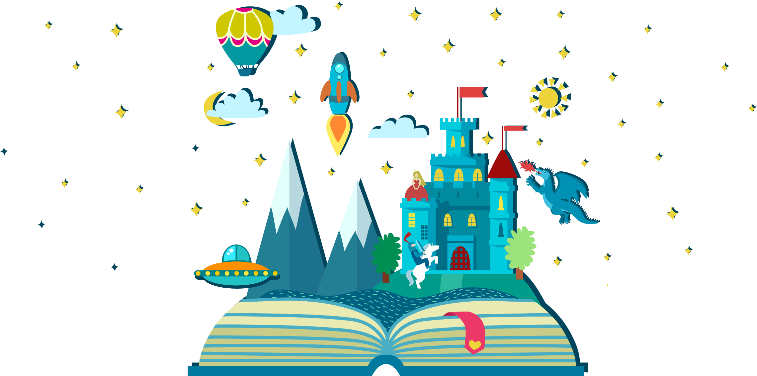 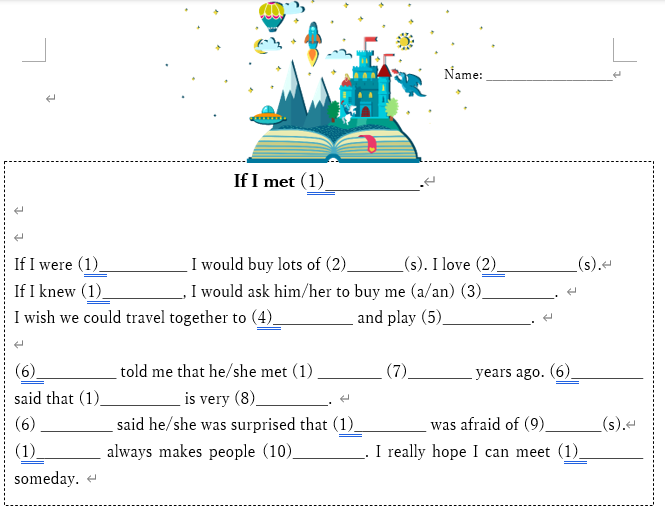 If I were (1)____ I would buy lots of (2)_____.
I love (2)__________(s).
If I knew (1)__________, I would ask him/her to buy me (a/an) (3)_________.
I wish we could travel together to (4)__________ and play (5)___________.
(6)__________ told me that he/she met (1) ________ (7)________ years ago.
(6)_________ said that (1)__________ is very (8)_________.
(6) _________ said he/she was surprised that (1)_________ was afraid of (9)_______(s).
(1)________ always makes people (10)_________.
I really hope I can meet (1)________ someday.